Макроси в Microsoft Office Word
Макрос
- це набір команд і інструкцій, що виконуються як одна команда.
Макроси часто використовуються з такою метою:
щоб прискорити операції редагування або форматування, які часто виконуються;
 щоб об'єднати декілька команд (наприклад, щоб вставити таблицю із вказаними розмірами і межами та певною кількістю рядків і стовпців); 
 щоб спростити доступ до параметрів у діалогових вікнах;
 щоб автоматизувати обробку складних послідовних дій у завданнях.
Порядок запису макросу
1. У меню Сервіс виділити пункт Макрос, а потім вибрати команду Почати запис.
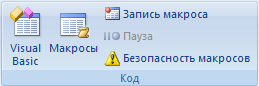 У полі Ім'я макросу ввести ім'я нового макросу
У списку Макрос доступний для вибрати шаблон або документ, в якому буде зберігатися макрос.
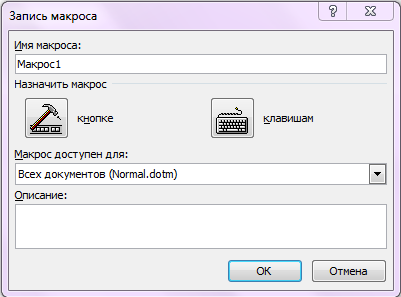 Ввести опис макросу в полі Опис.
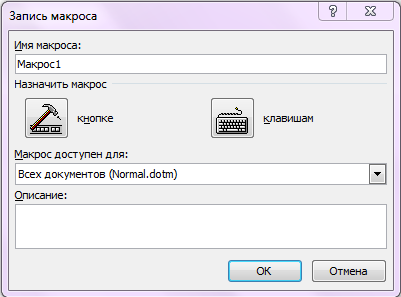 Щоб призначити макросу сполучення клавіш, треба натиснути кнопку Клавіші.
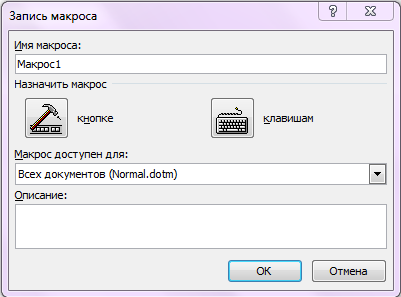 Вибрати макрос, що записується у списку Команди, ввести сполучення клавіш у полі Нове сполучення клавіш та натиснути кнопку Призначити.
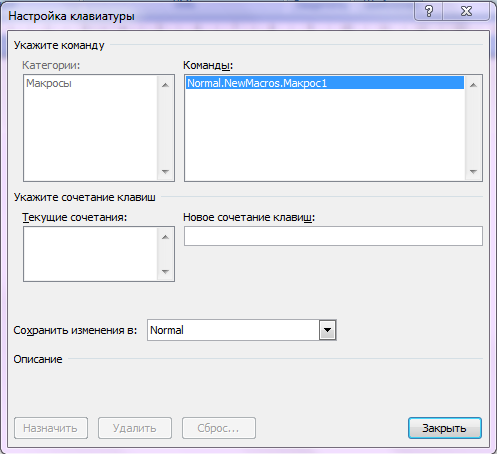 Після цього виконуються дії, які слід долучити до макросу (записати).
Записуючи новий макрос, можна використовувати мишу лише для вибору команд і параметрів. Для запису таких дій, як виділення тексту, треба використовувати клавіатуру. Наприклад, за допомогою клавіші F8 можна виділити текст, а за допомогою клавіші END перемістити курсор у кінець рядка.
Порядок дій для виконання макросу
Вибрати команду Макроси. У списку Ім'я виберіть ім'я макросу, який треба виконати та натиснуту кнопку.
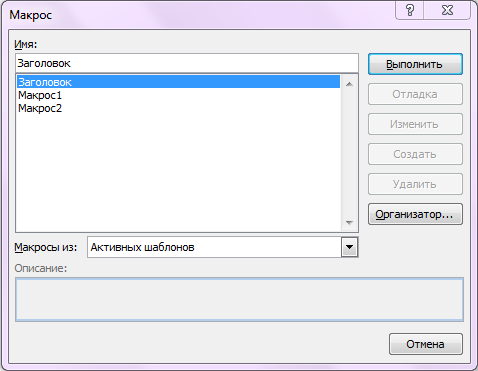 За замовчуванням макроси зберігаються у шаблоні Normal, щоб вони були доступні для всіх документів. Якщо макрос буде використовуватися лише в одному документі, треба зберегти його в документі. Окремі макроси в документі зберігаються у проектах макросів, які можна копіювати з одного документа до іншого.
Виконавучень 11 класуСєдих Дмитро